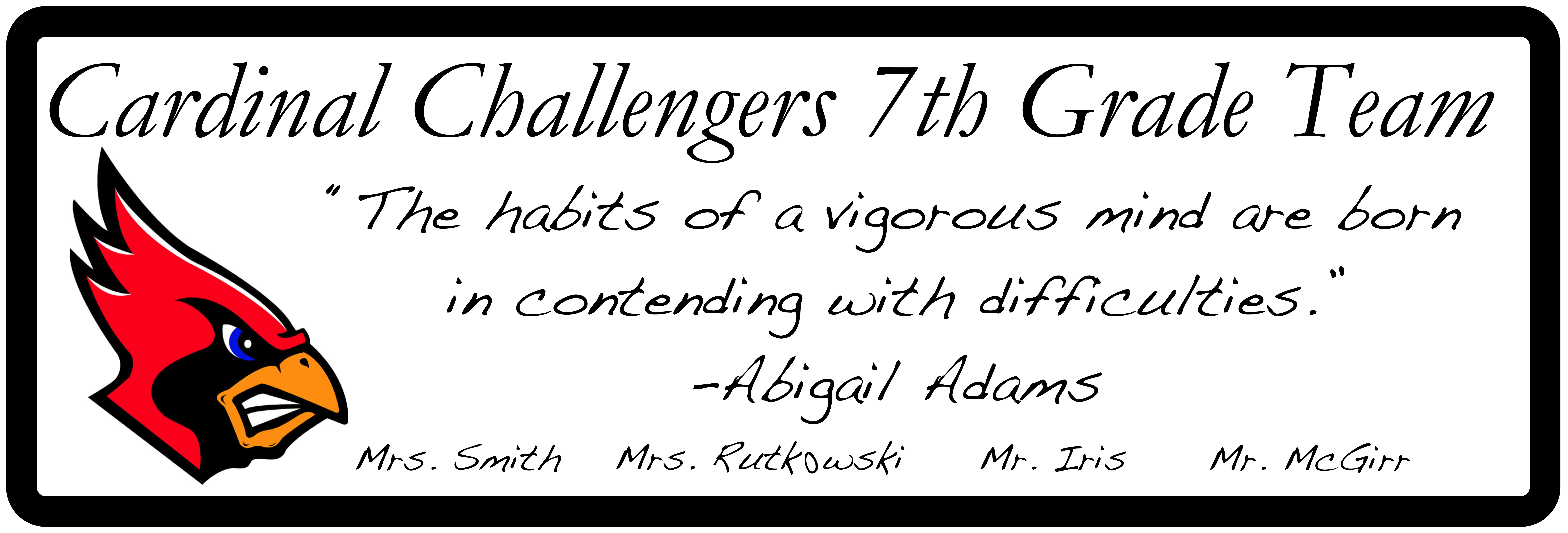 Cardinal Challengers 
Team Final
Cardinal Challengers Year:  2018
A Pep Talk
This week, don’t be boring.
The 10 Commandments
The Steps to a Successful Final
Don’t Wait Until the Last Minute!
Creativity Requires Time!
Cardinal Challengers Genius Week
For your EOY Final, you will investigate one topic in great depth.  Make it something you are interested in spending time looking at and learning much about.  
What can we investigate?
English:  Do an Author Study, Genre Study, Theme Study, or “Wonder” Study.  
Science:  Cells, Wave Energy, Chemistry, Rocketry
Math Origins (Arabia, Greece, Rome, Mayan, Egypt, Pi, Zero, Negative #s, etc.)  
Social Studies:  Anything* between 10,000 BC and 1500 AD.
Thin Questions
Can be answered very easily.
Usually can be answered with one word.
Easily answered by a Google search.  





Thick Questions
Harder to answer
Needs evidence to help answer the question.
There might be many answers.
Answers have depth.
Need background knowledge to help answer the question.
Answers might be open-ended
Not a Google type of question/answer.
“Thick” & “Thin” Questions
Thin Examples
Who is the main character?
Where does the setting take place?
Thin Questions start with:
Who…
What …
Where …
When …
Thick Examples
Question Starters:
What is the impact . . . 
What is the influence . . .
What is the relationship . . . 
What if . . .
What would happen . . .
What is the result . . .
How . . .
Question Starters:
How can you use . . . 
What is the cause . . . 
What is the effect . . .
How can you change or modify . . . 
What could be done to improve . . . 
Why . . .
Actual Questions From Other Parts of the Planet!
English:  
Why do horror novels make us scared?  
What events in the past have made (insert a character’s name) the way they are now?  How does this make them different?  
How would the novel Wonder be different if it took place in the Middle Ages?  
There are three poems that prove Love is a universal theme among different cultures.  They are . . . and here’s why . . .
Actual Questions From Other Parts of the Planet!
Math:  
How high is a pile of a million dollars?  How big a suitcase would I need to carry it?  What would the airline charge me to check it as luggage?  
What value should be placed on specific methods of statistical analysis when looking at local house prices?  (Not a 7th grade question . . . )
Math is more Arabic than Greek.  I can prove why . . . 
Zero changed our lives.  Here’s proof:  
Dancing has a mathematical pattern.  I can show you using numbers and . . . dancing!!!!
Actual Questions From Other Parts of the Planet!
Science:  
Is dribbling a basketball actually just a wave pattern?  
When will the volcano in Hawaii explode?
What is the ideal, most effectively designed flower?  
Is the “Golden Mean” both mathematical and scientific?  
Am I healthy?
Is there a better way to organize the Periodic Table so it is easier to understand for 7th Graders?
Actual Questions From 
Other Parts of the Planet!
World History:  
How would the world be different if Alexander “Smith” the Great had not died at a young age?
What if the Turks had not conquered Constantinople (Roman Empire)?  
What would Melvindale look like if the Agricultural Revolution hadn’t taken place?  
What would the earth look like without landforms?  
Why did the Ancient Greeks have such an impact on how we live today?  
What are the commonalities between French, Spanish, and Italian?  (Note:  Mrs. Delaney is not one of them.)  
What would a Madrigal Rap Video sound and look like?  
If my family had not left the old country, my life would be different in 3 ways.  They are . . .
Required Elements
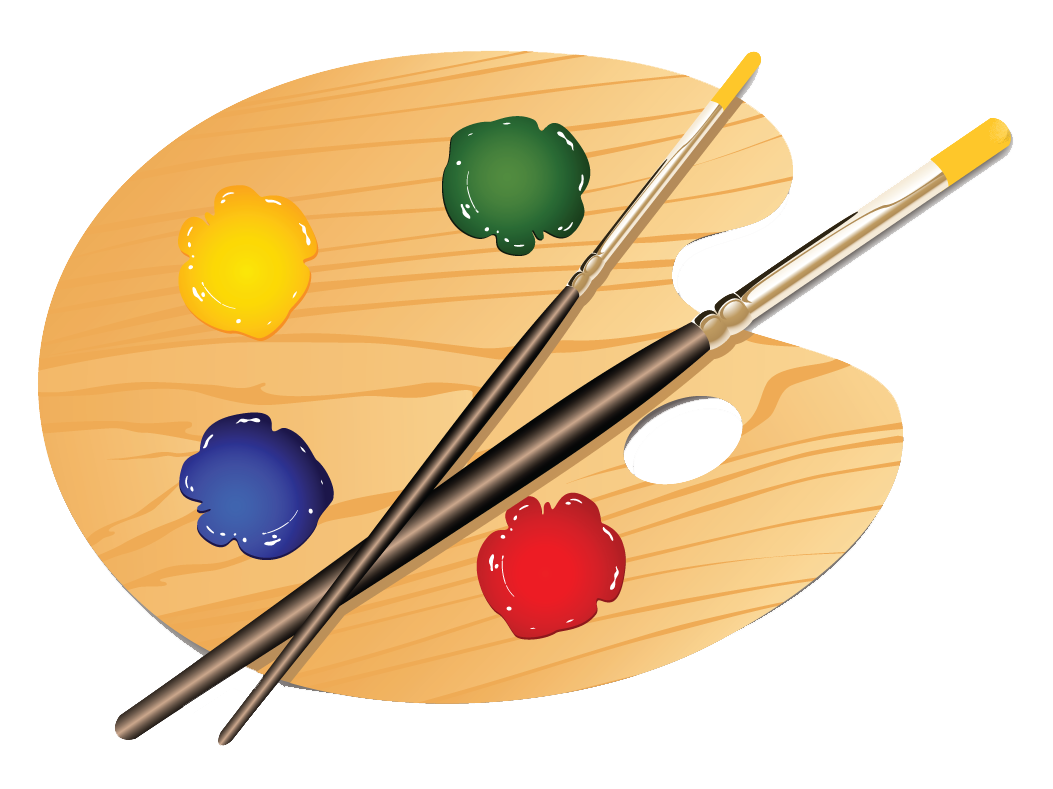 COLOR!!
Present to the Team
5 Minute Timed Presentation
You must show a depth of knowledge in your topic.  
Groups of 4 or 5.  No more, no less.
You may use Ms. Terry or Mrs. Campbell as a resource, but you must schedule your time with them.  You can’t just go down there.
Important Information
Please Read # 7 Out Loud Now.
Banned Words
Seen (except where used with a helping verb)
But
Butt
“Yeah, but . . .”  (a.k.a.  “Yabbut”)  
Snarkle  
Any word on the “Unicorn List” by Lake Superior State University (Google it.)
Any word prohibited by the Team Teachers.
Special Rules
Pick a room to work in.  Stick with it.
No wandering from project to project wasting people’s time by chatting with them or eating snacks.  Yours or theirs.  
You may not wander from Room to Room like vagabonds.  (Google it.)  
You may work with anybody on the team.  You are not restricted to a particular hour.  Choose your team wisely.  Don’t repeat past mistakes.
Peer Evaluation Form
“Final” Thoughts
Do not expect an answer to every question.  
We will not do for you what you can do for yourself.  When you run into problems, solve them!
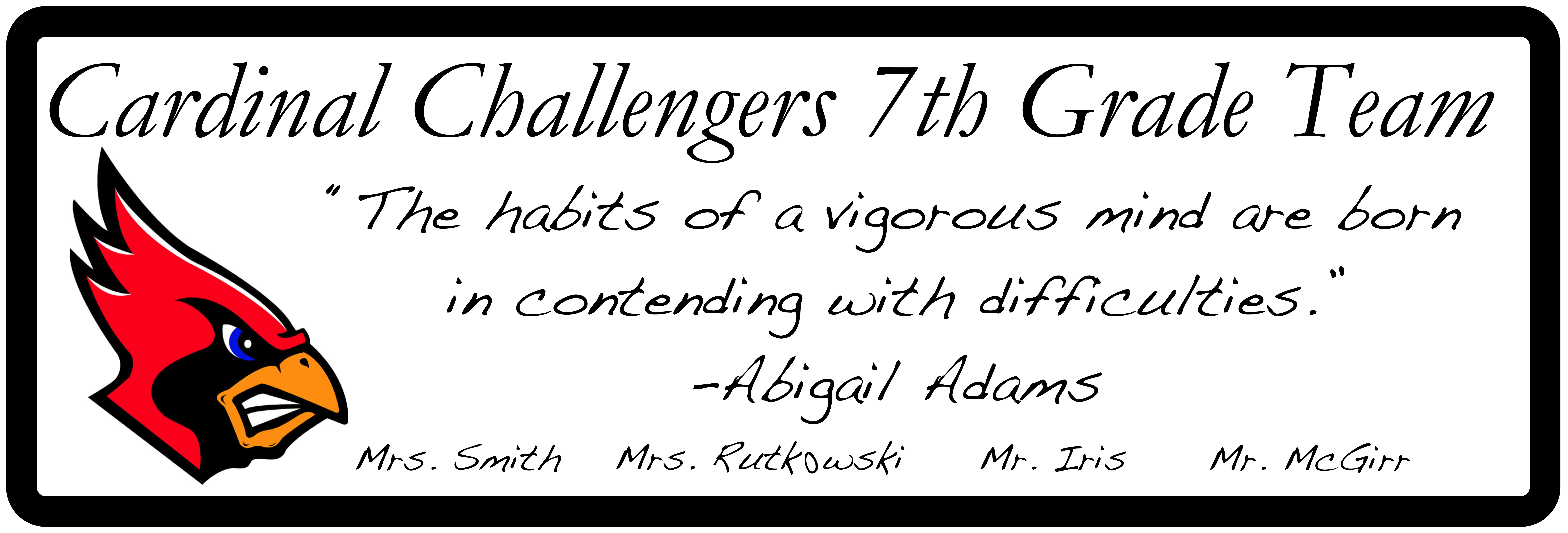 Launch Date
Report to First Hour for Attendance.
Shotgun start on June 6th.  May the Odds Be Ever In Your Favor . . . Or Force . . . Or Something Like That.  Fortnite?
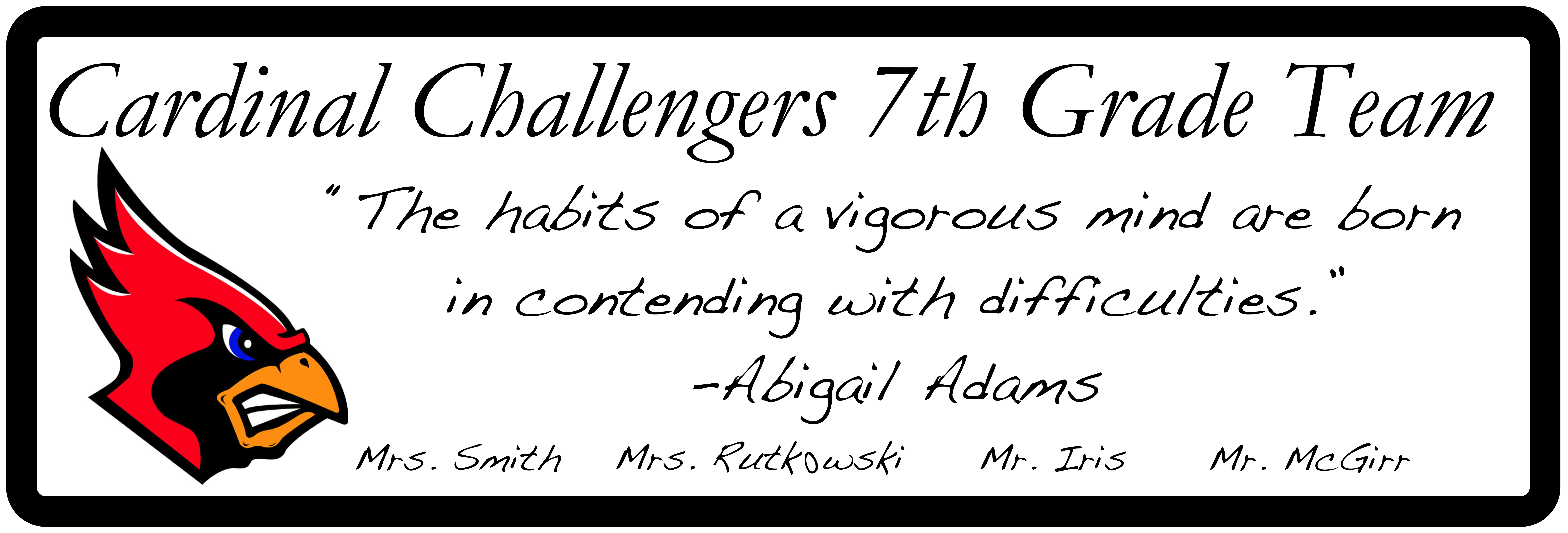